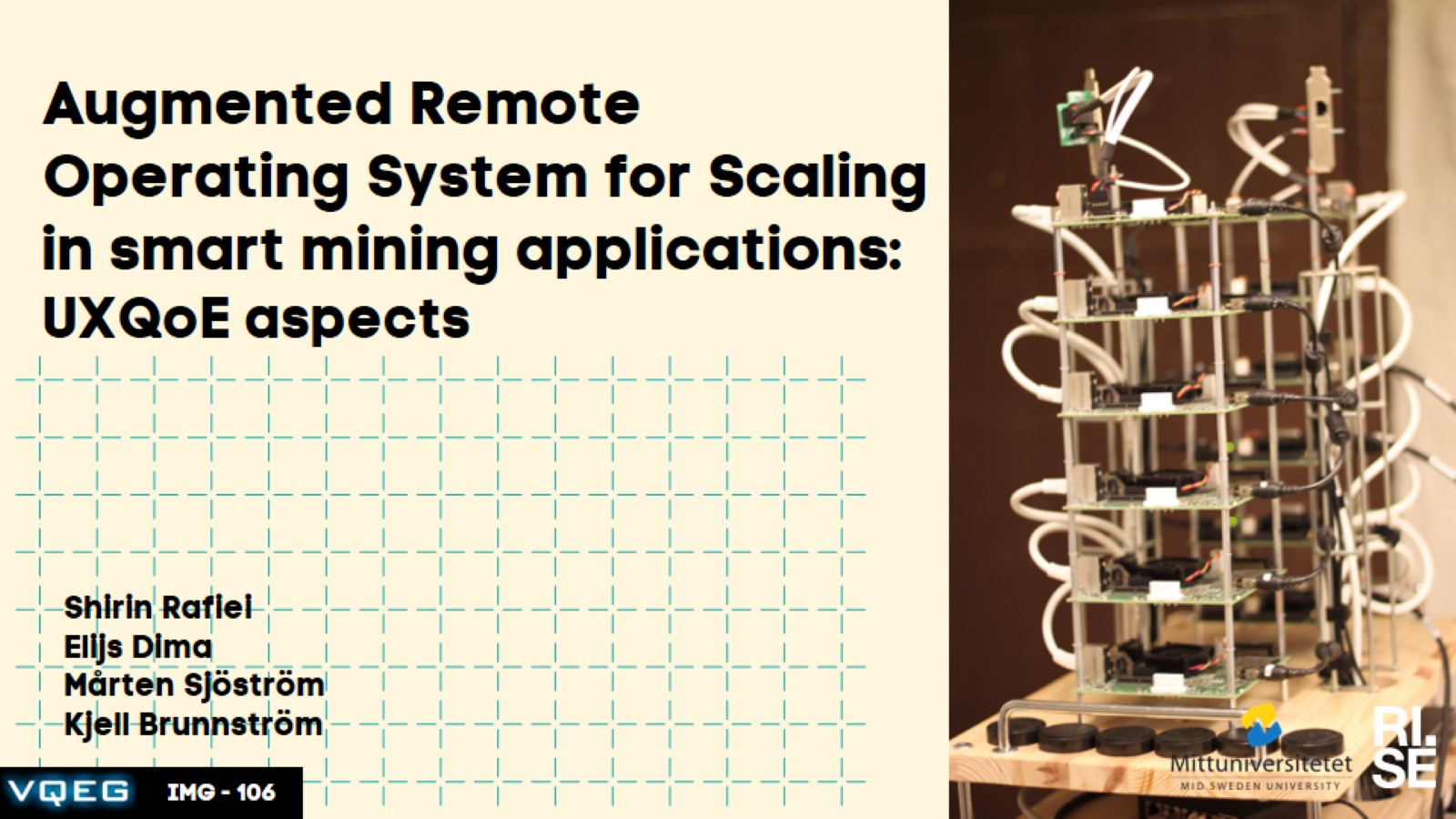 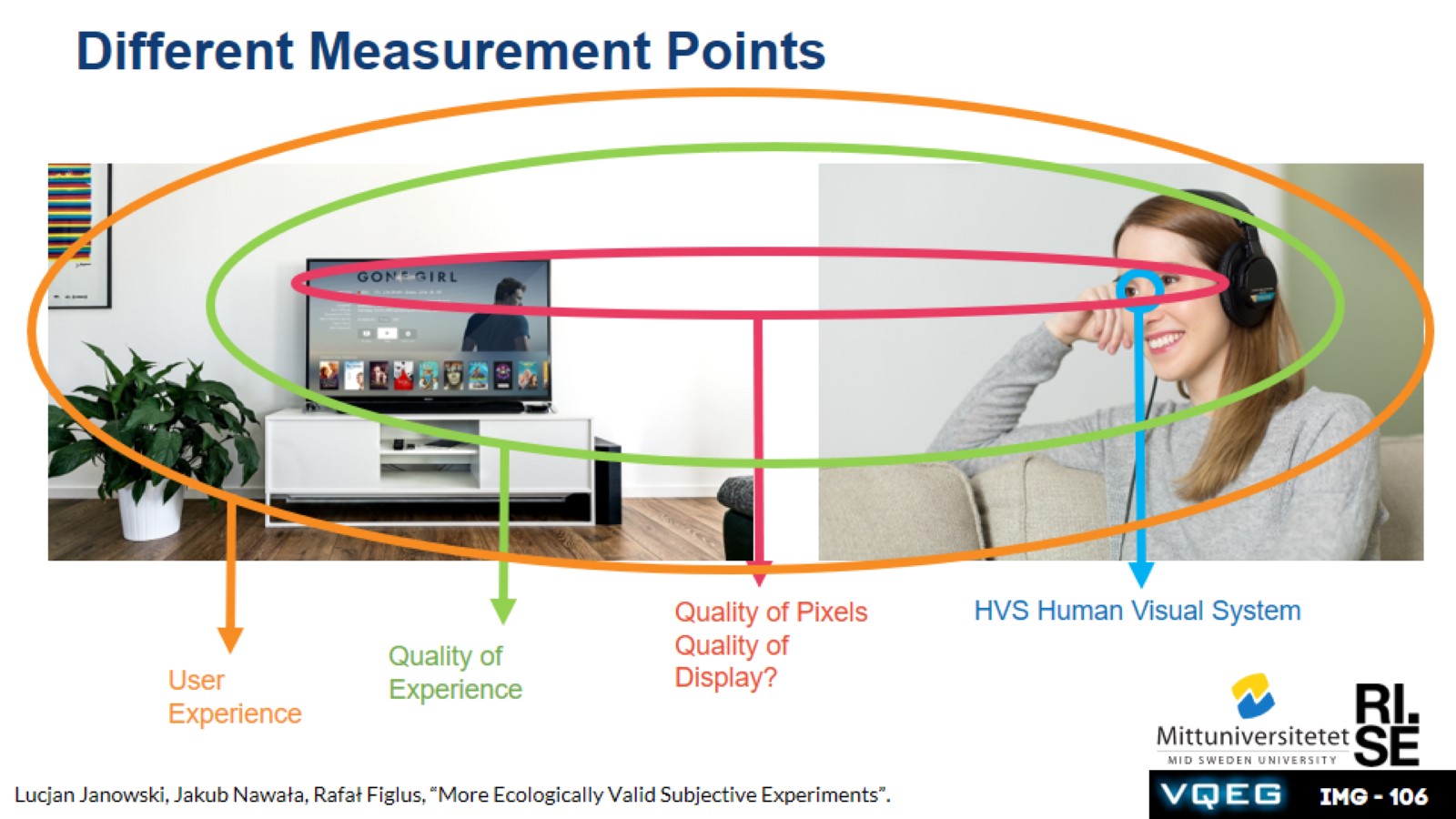 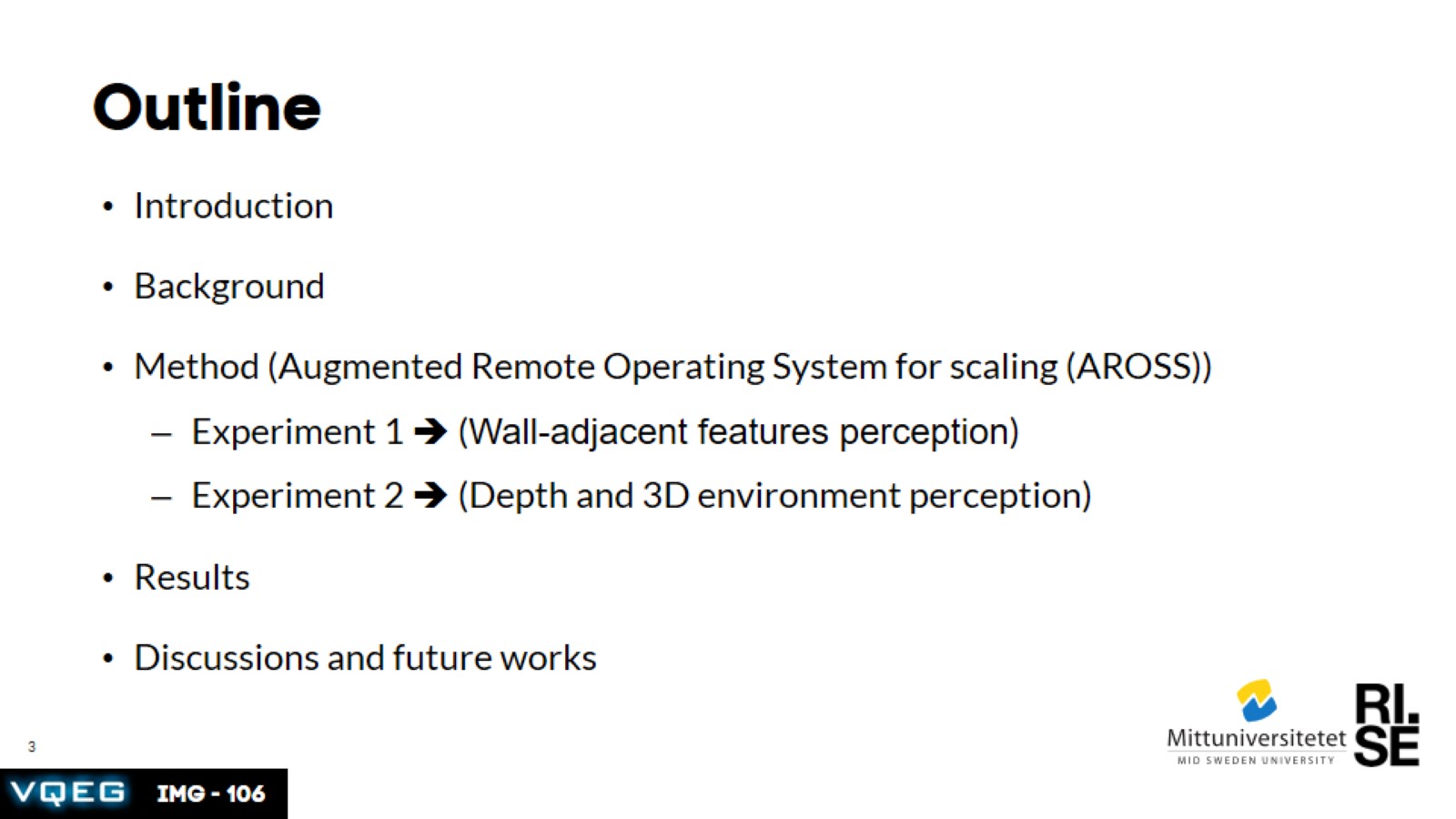 Outline
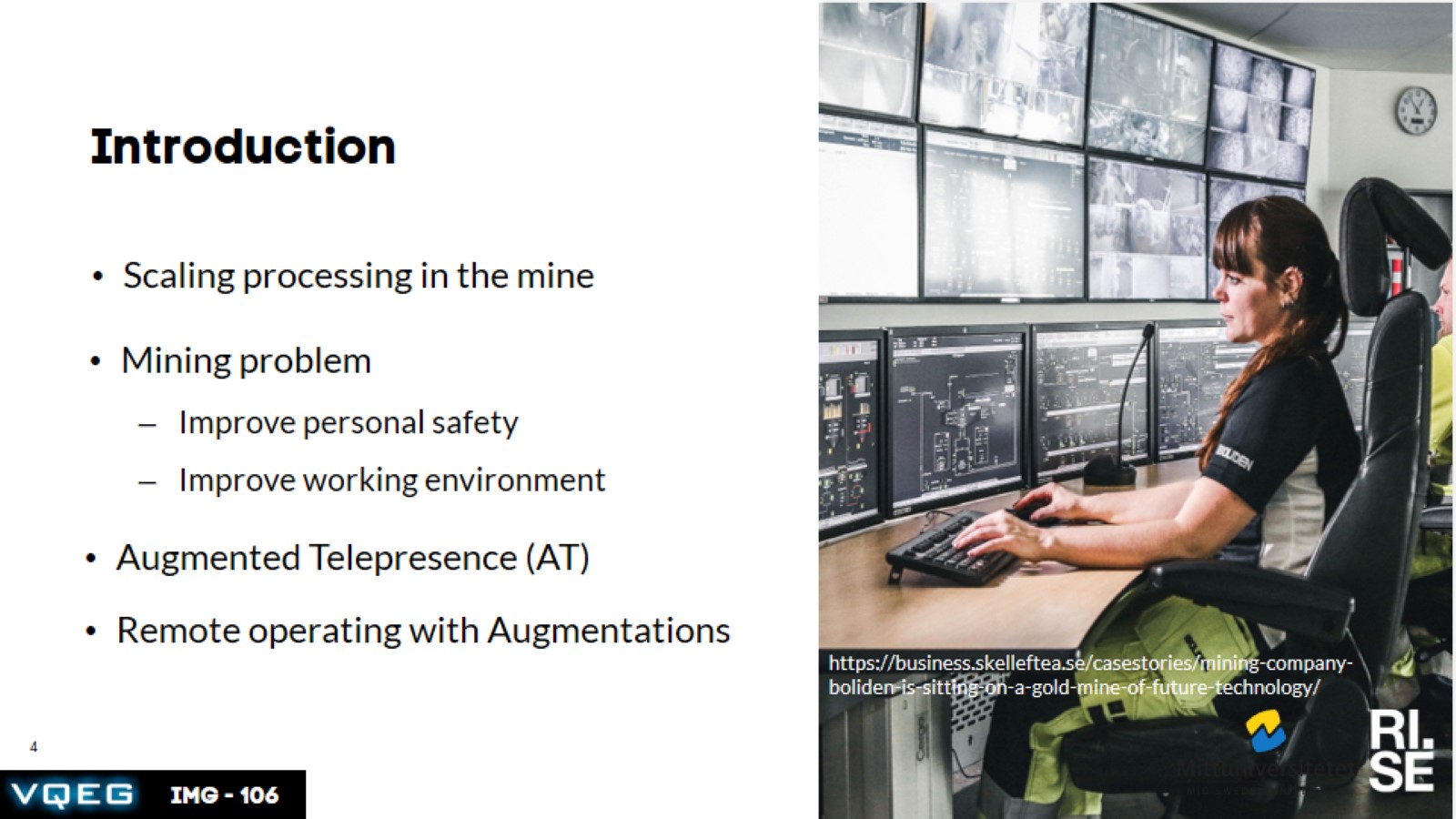 Introduction
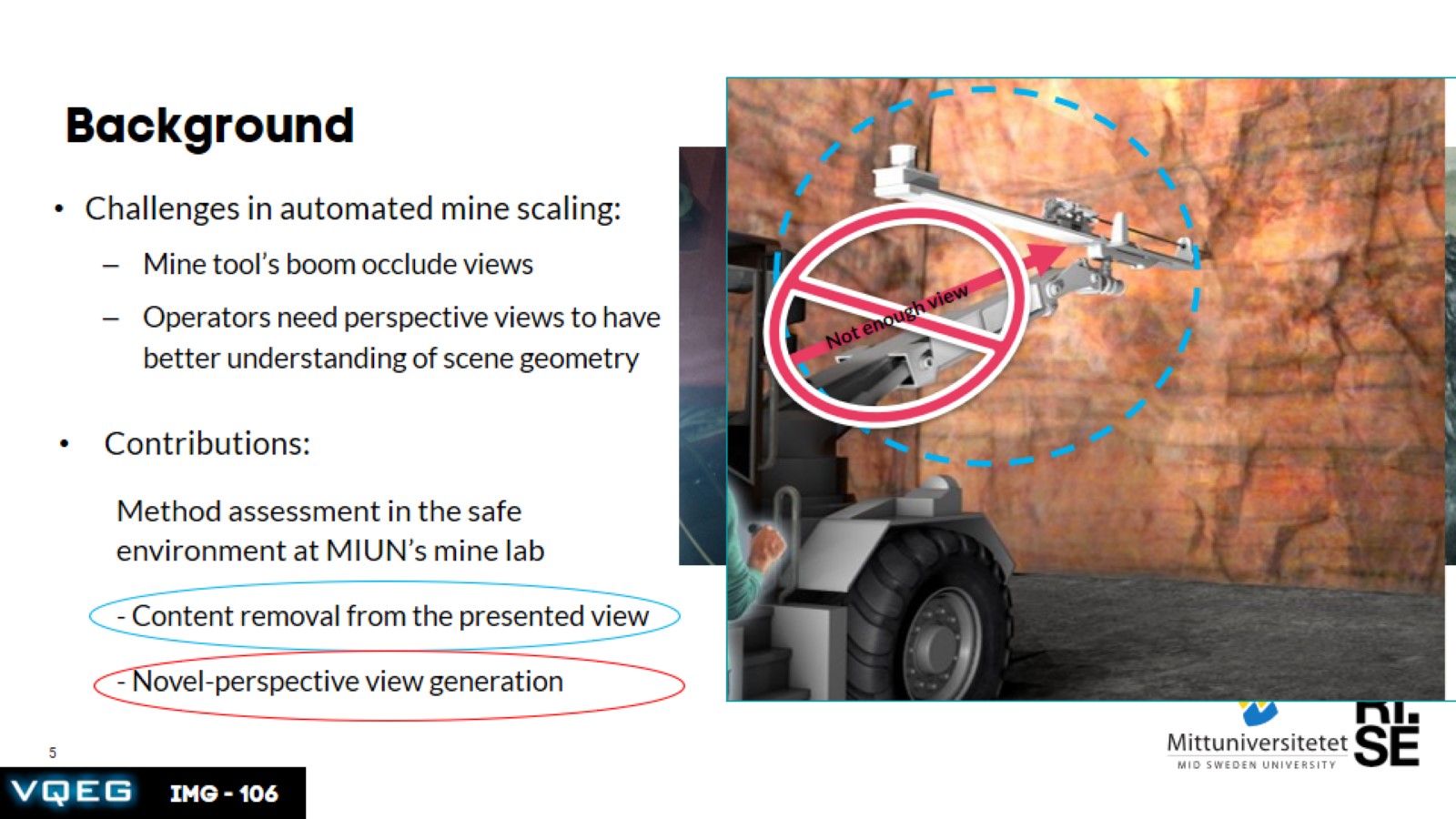 Background
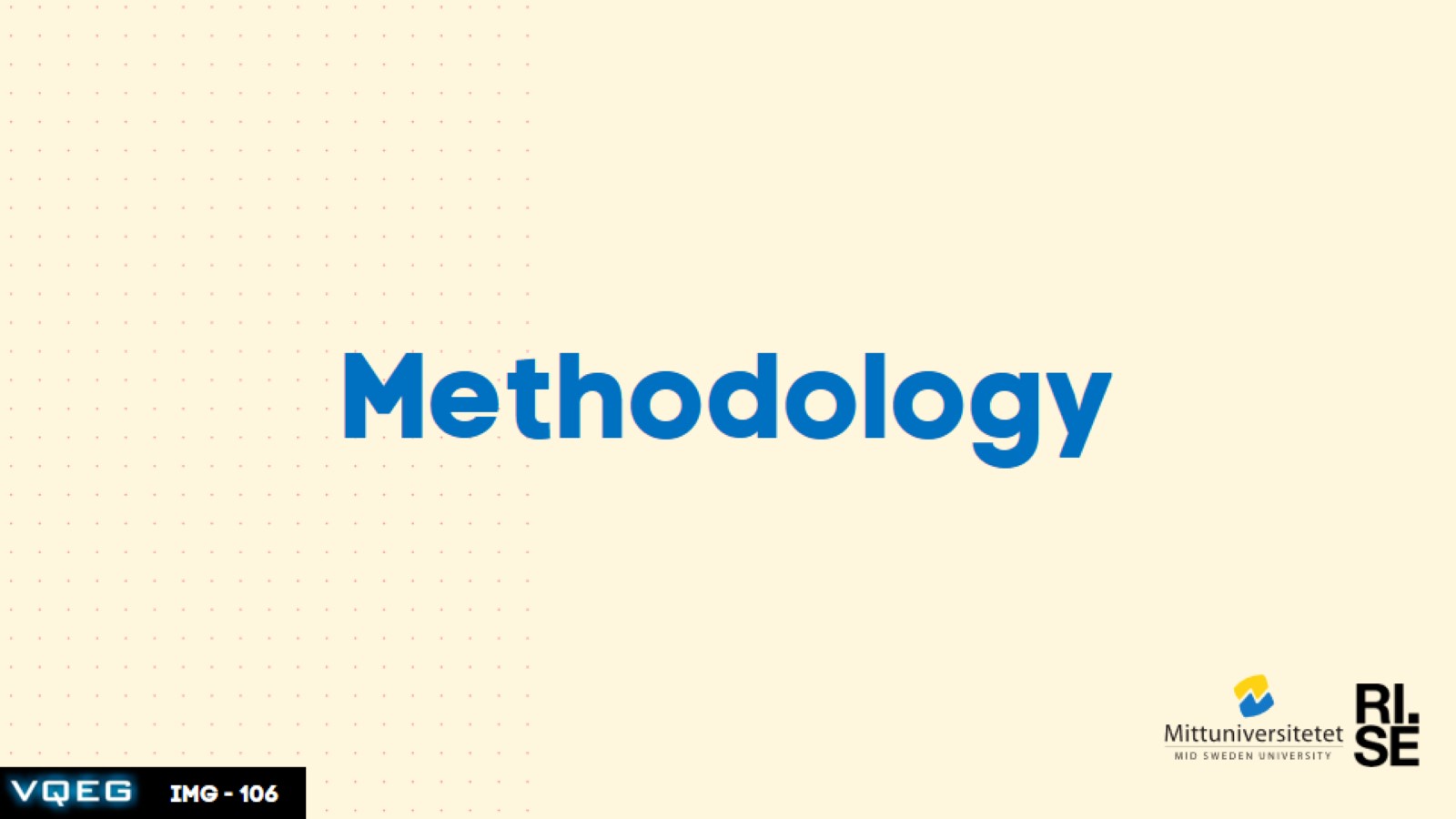 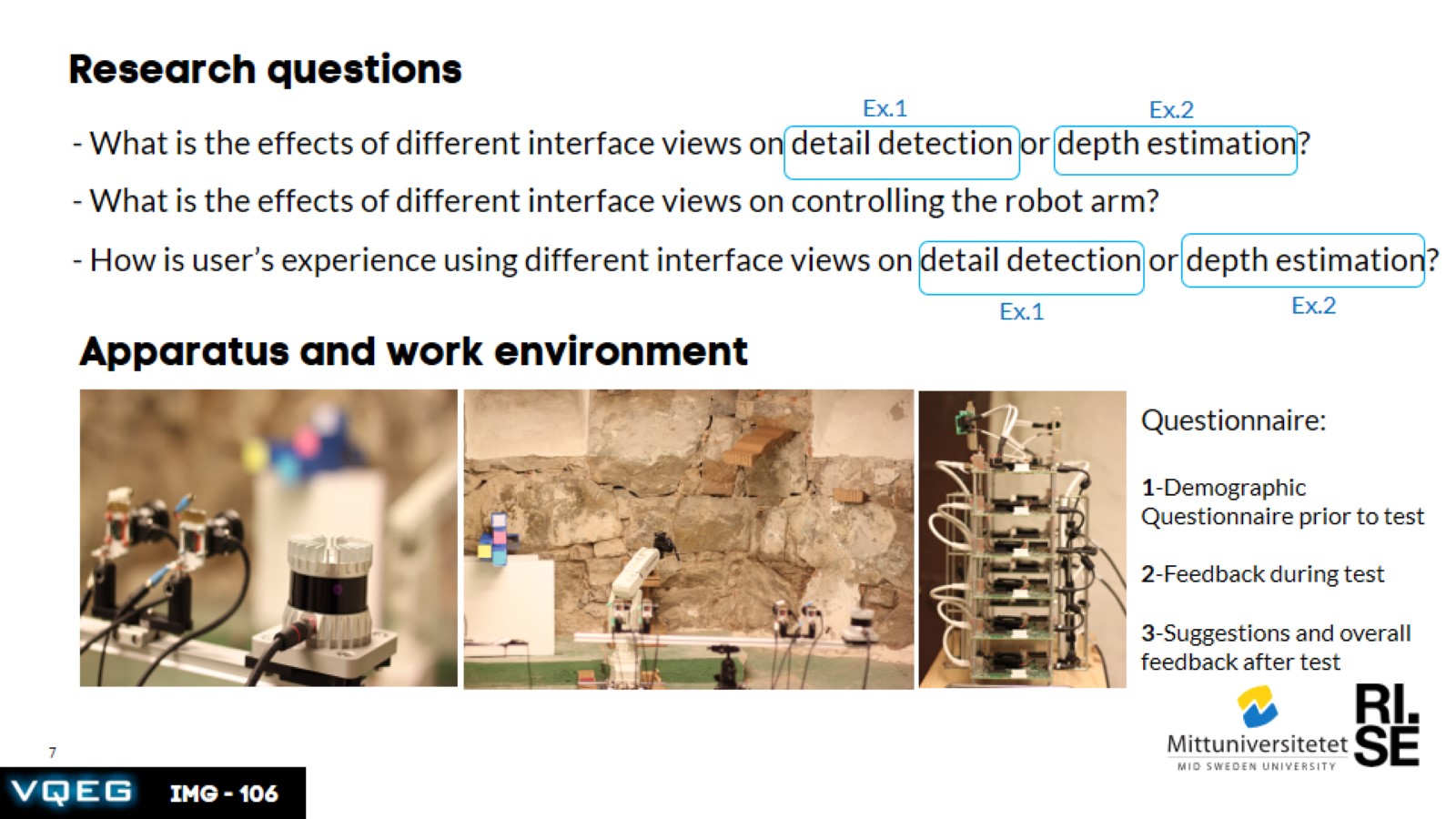 Apparatus and work environment
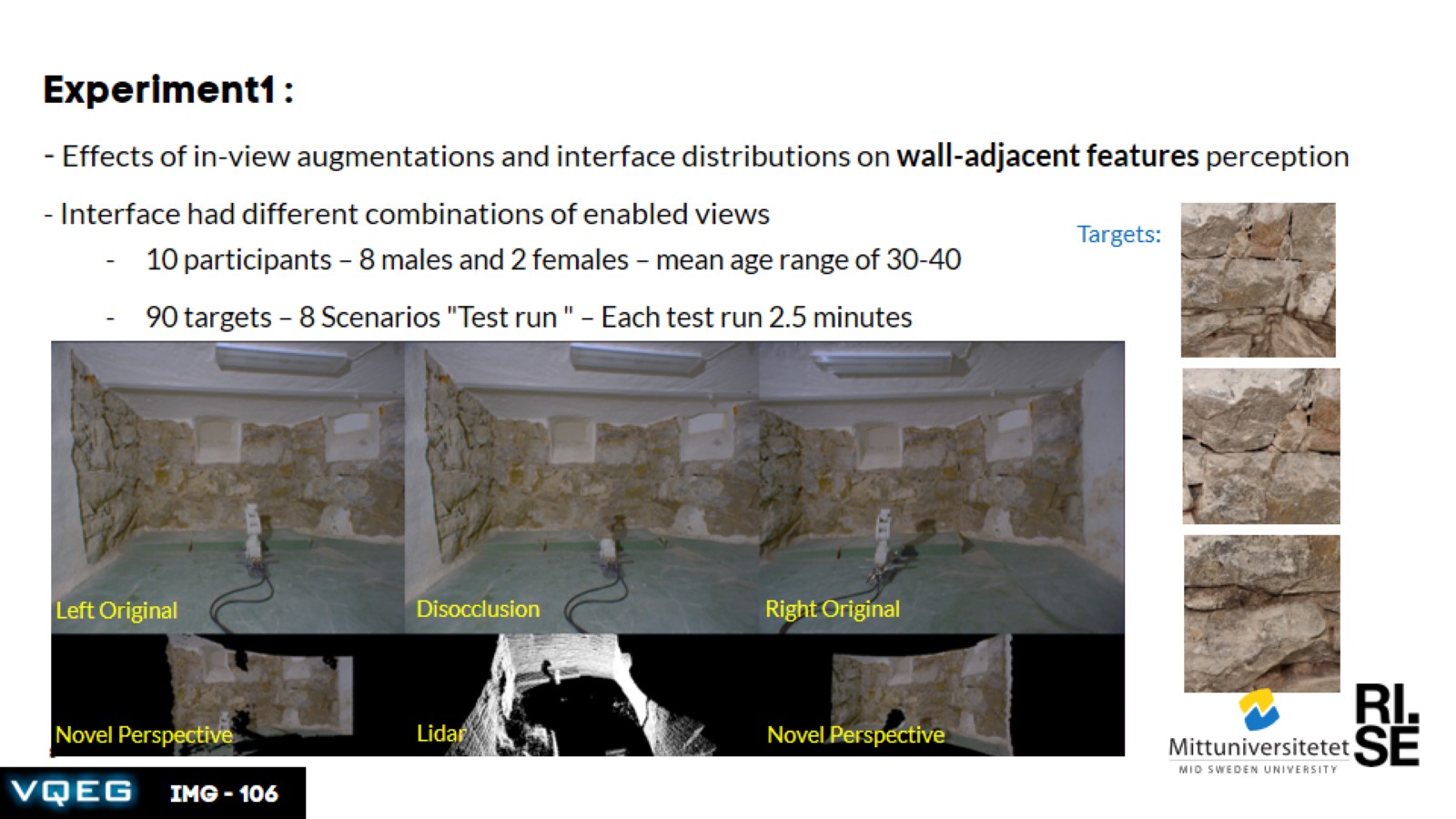 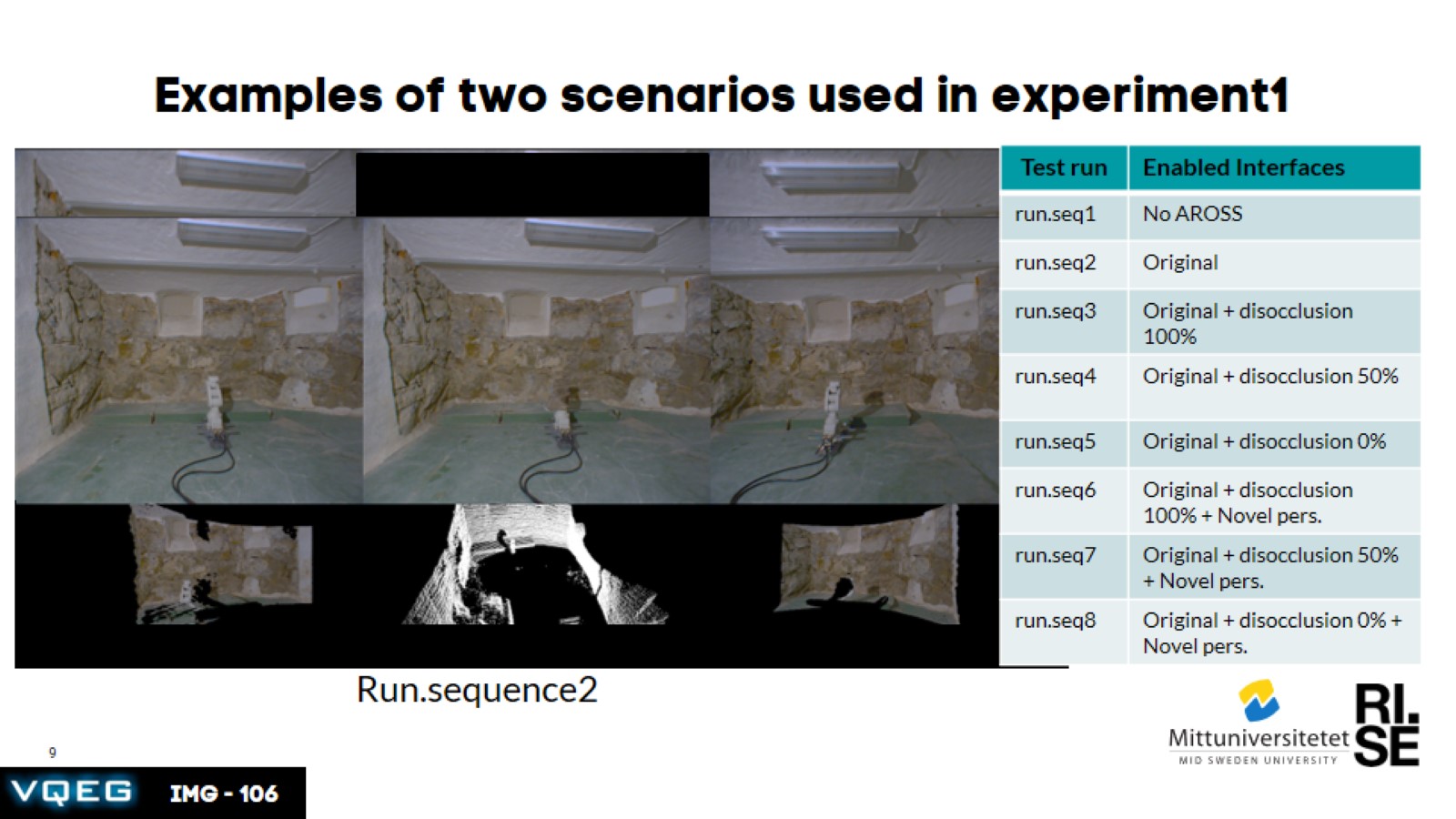 Examples of two scenarios used in experiment1
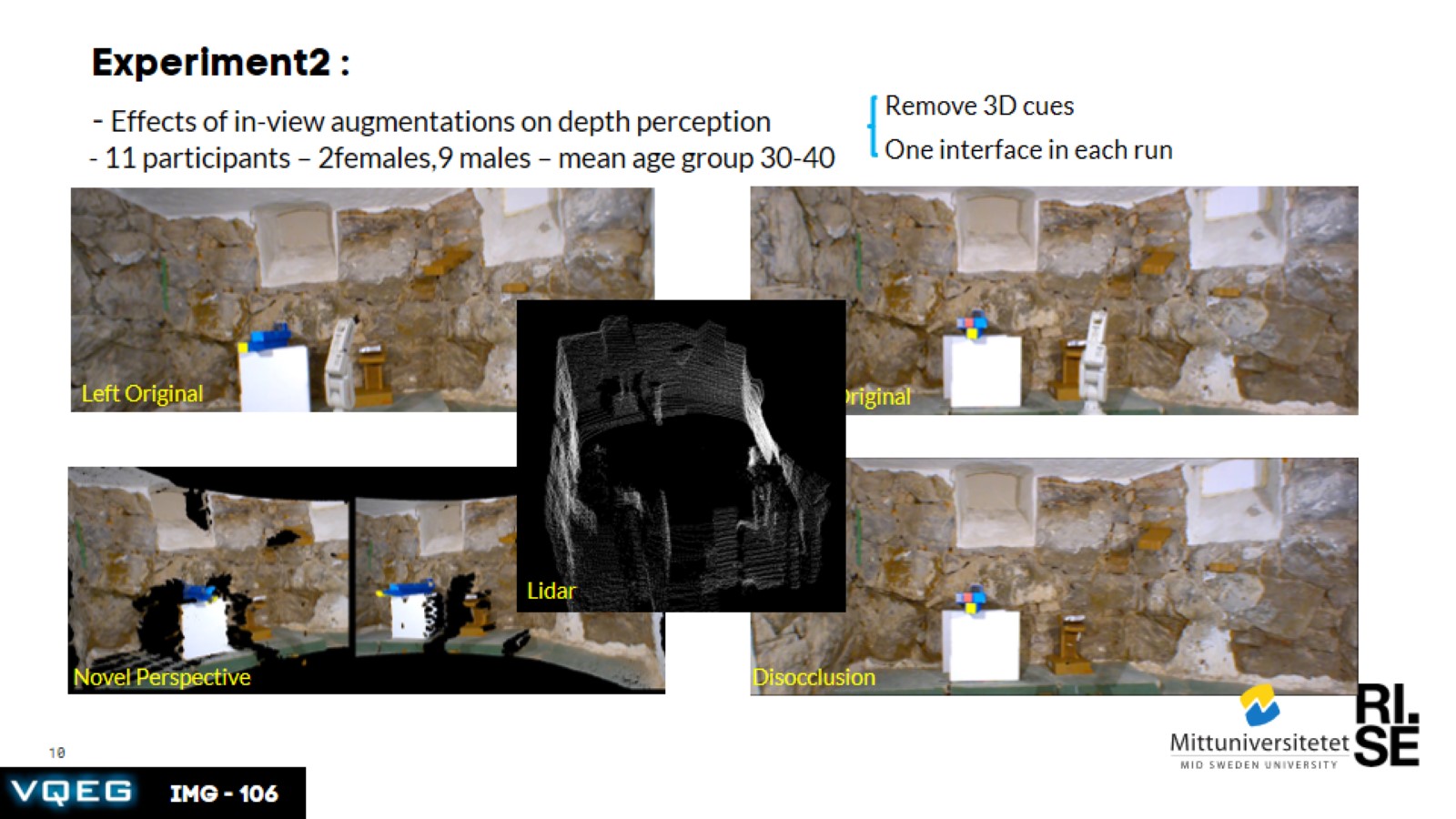 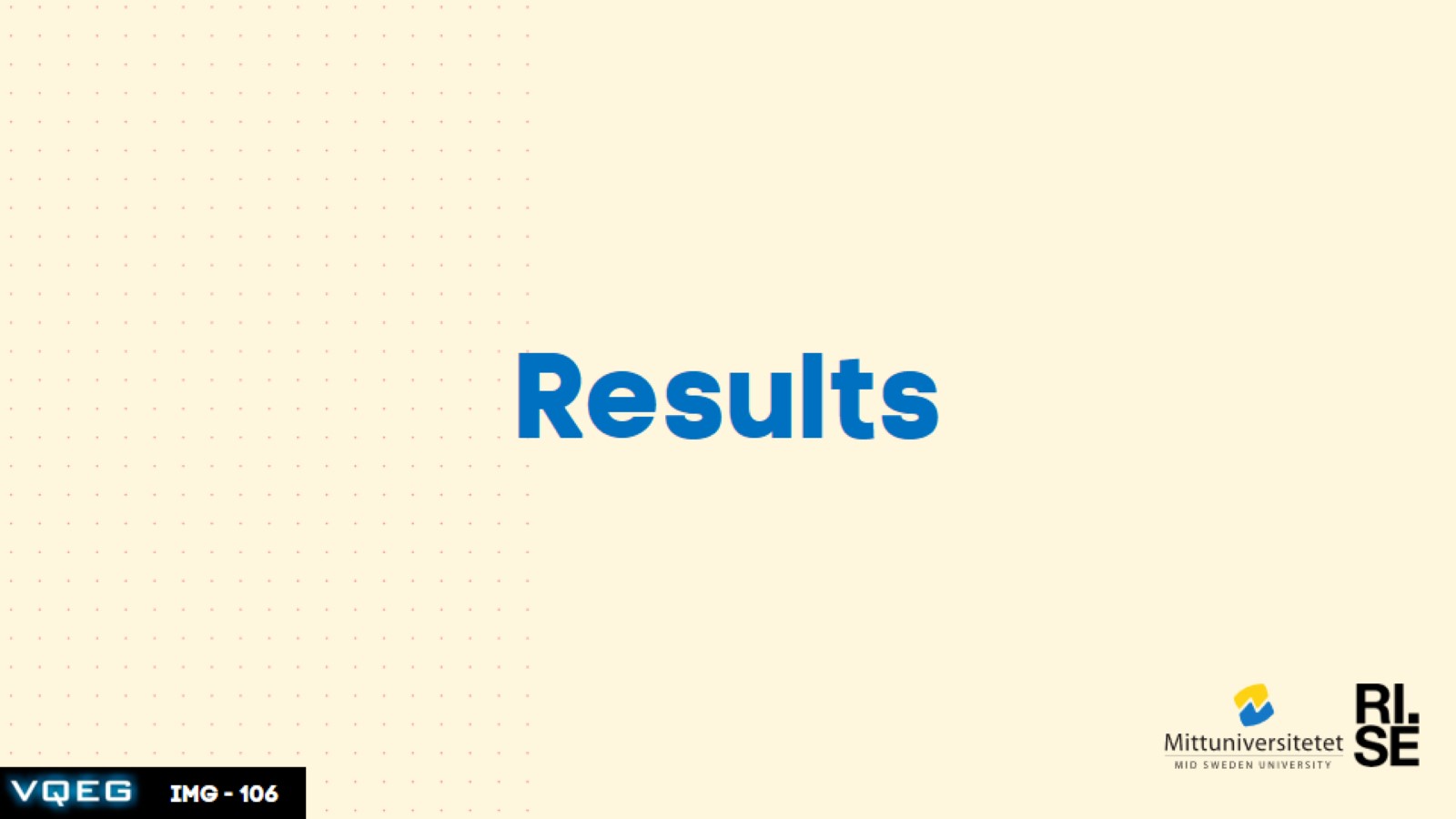 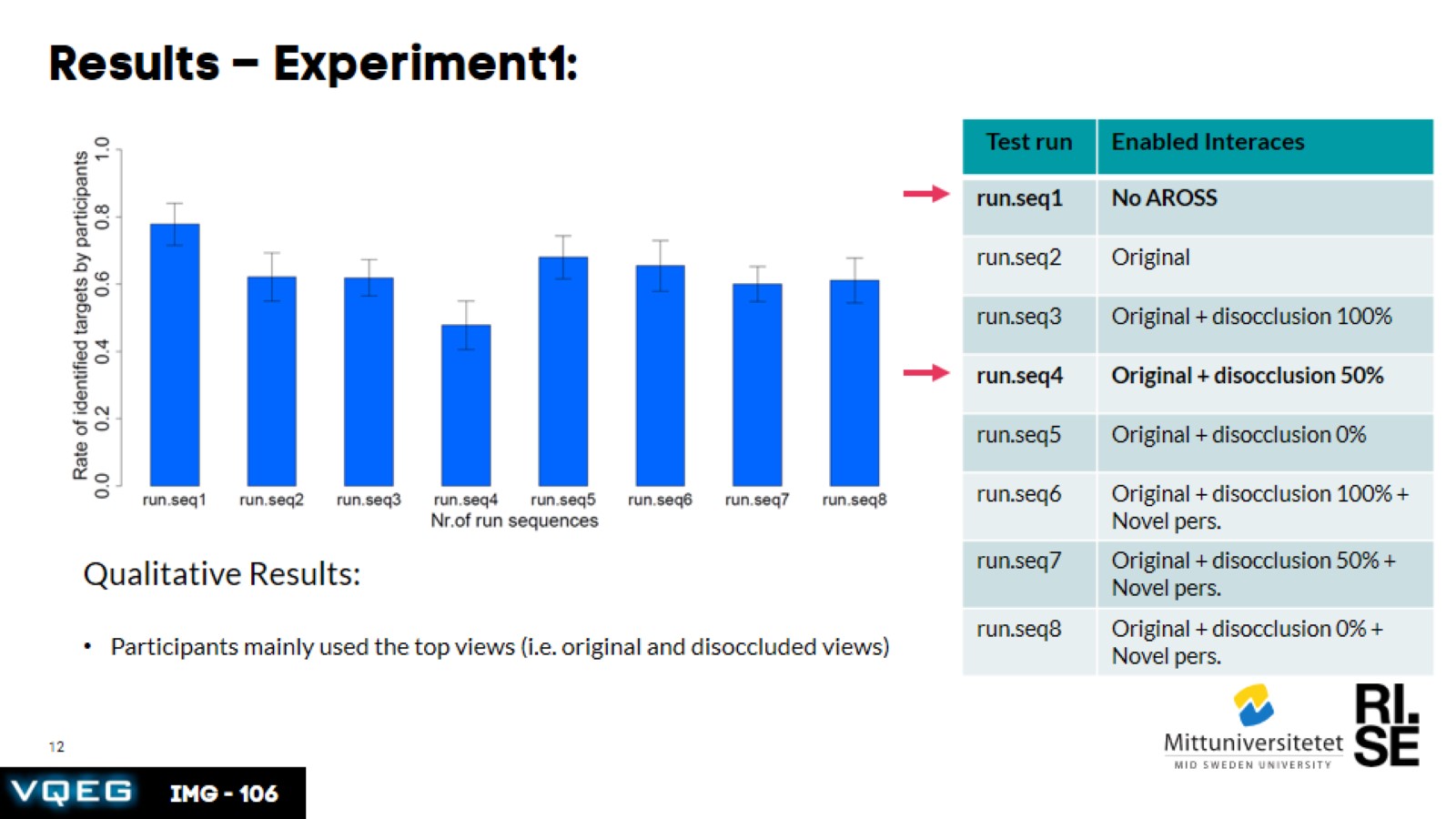 Results – Experiment1:
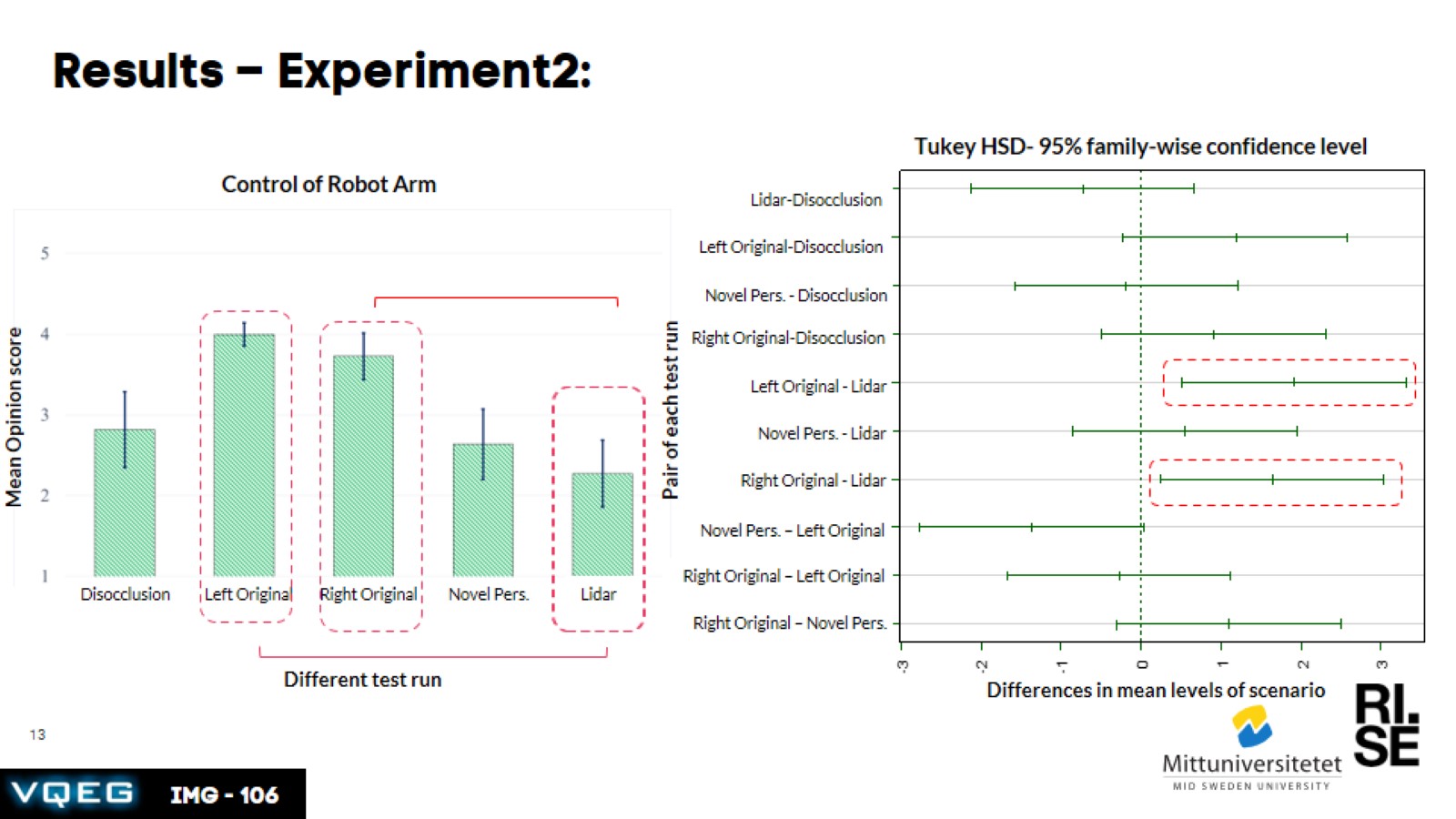 Results – Experiment2:
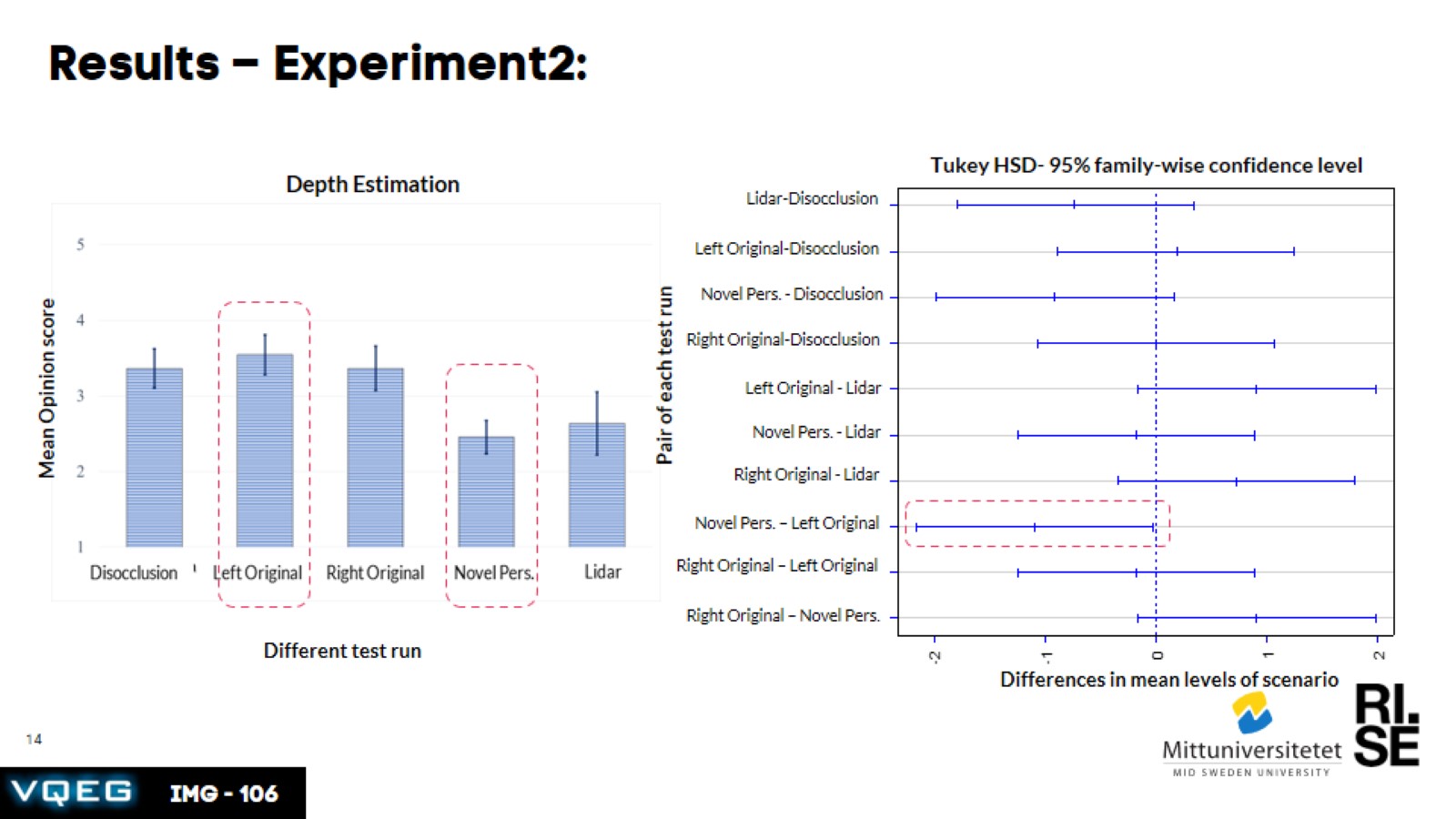 Results – Experiment2:
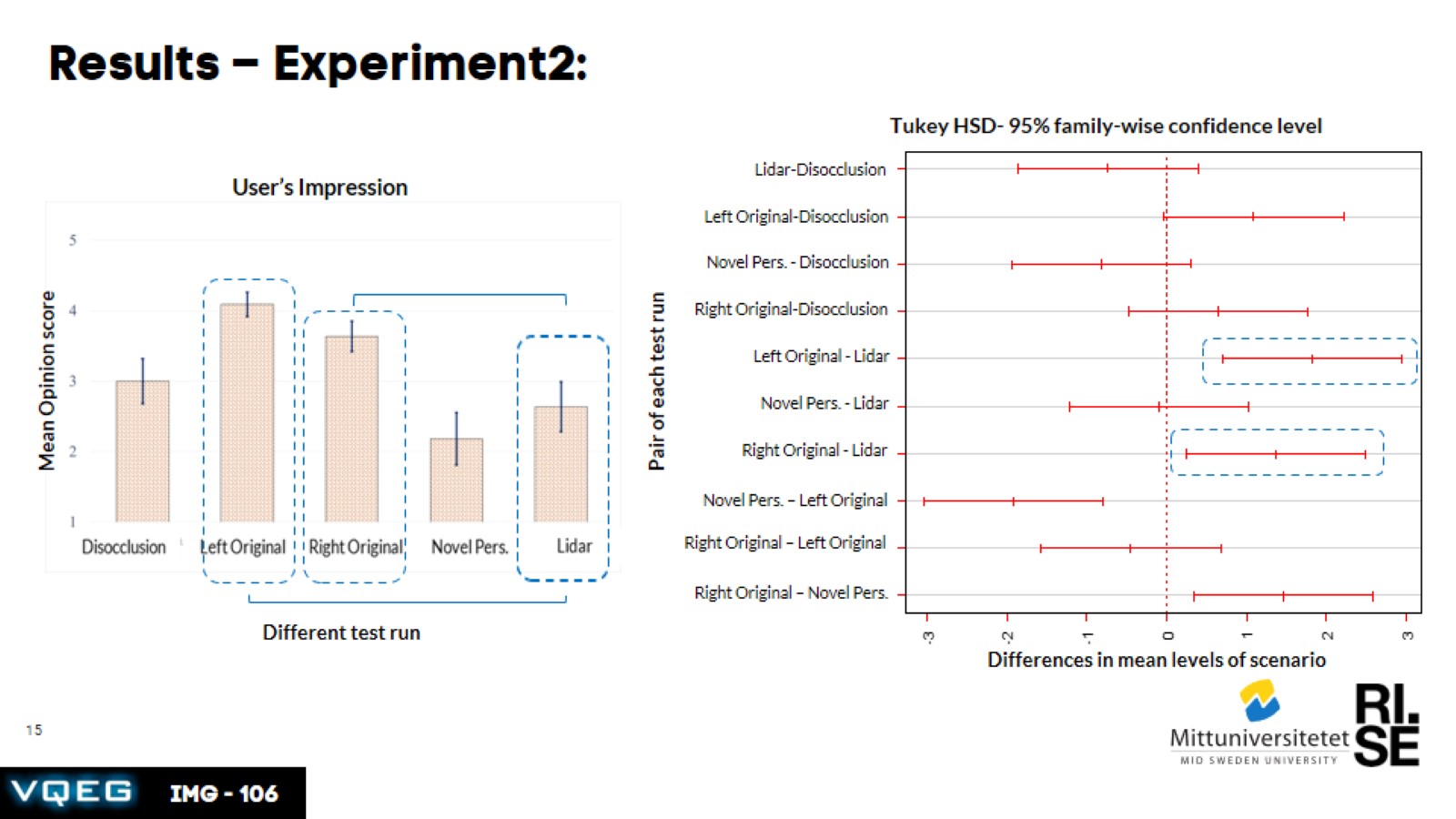 Results – Experiment2:
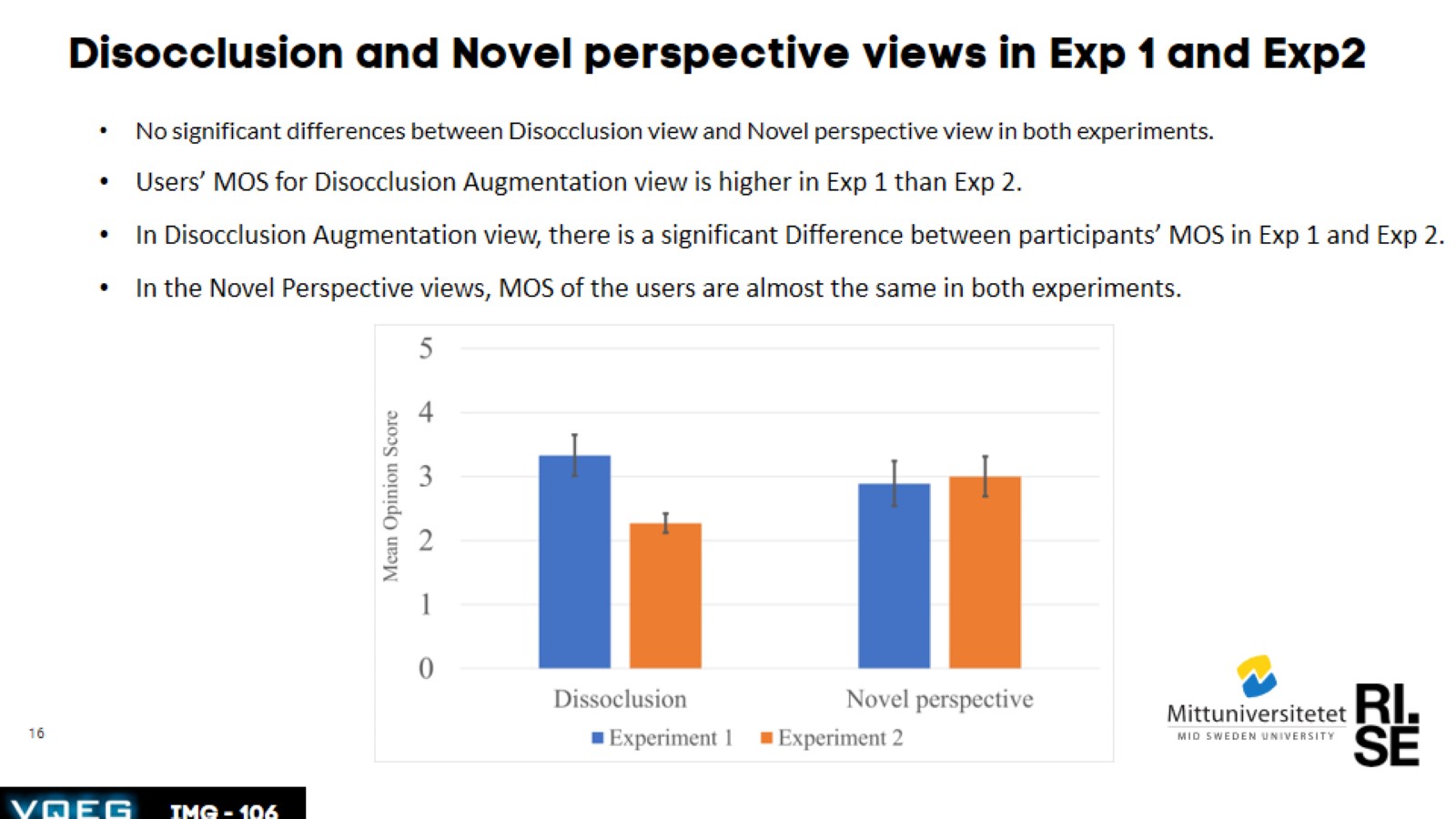 Disocclusion and Novel perspective views in Exp 1 and Exp2
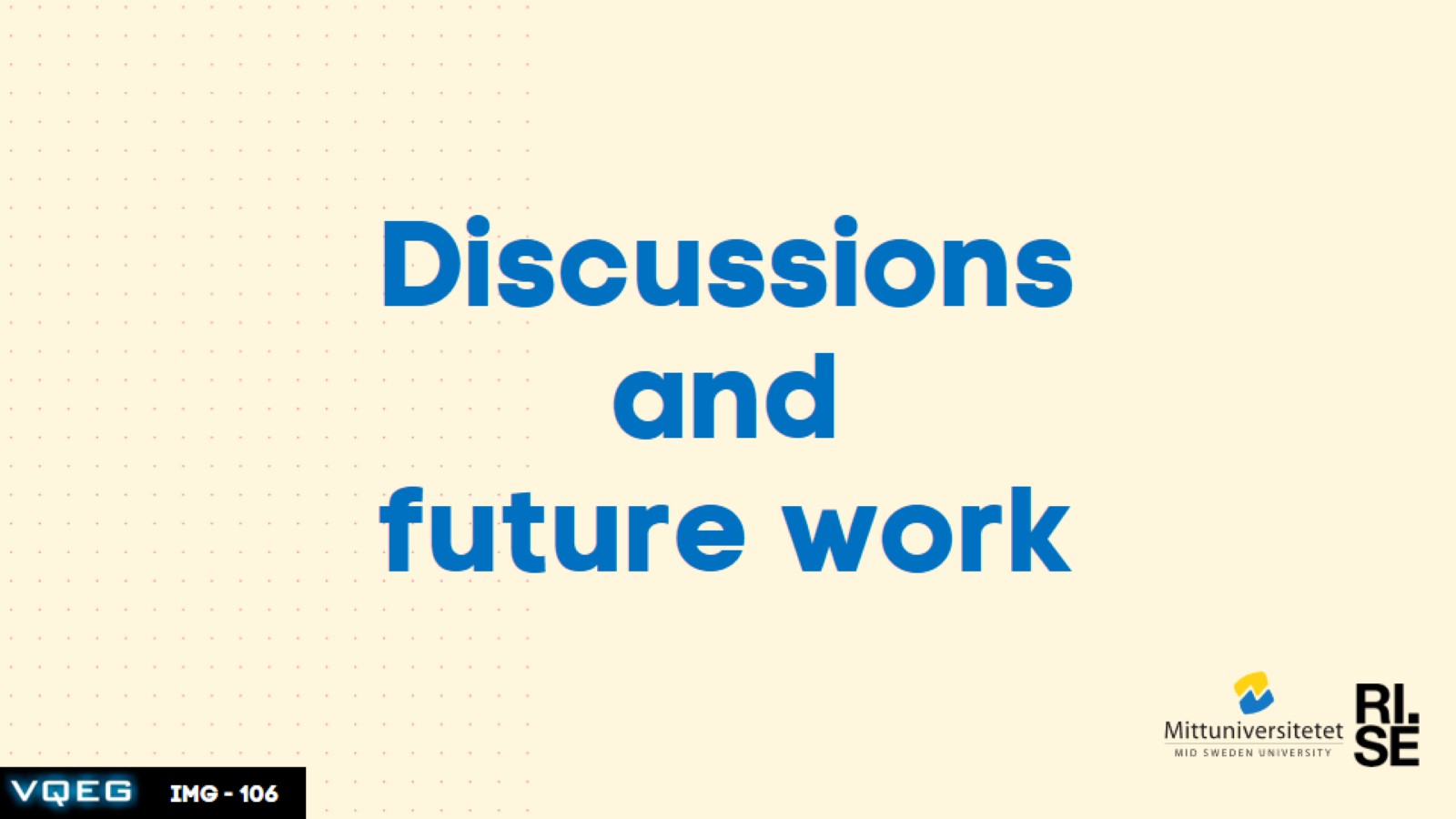 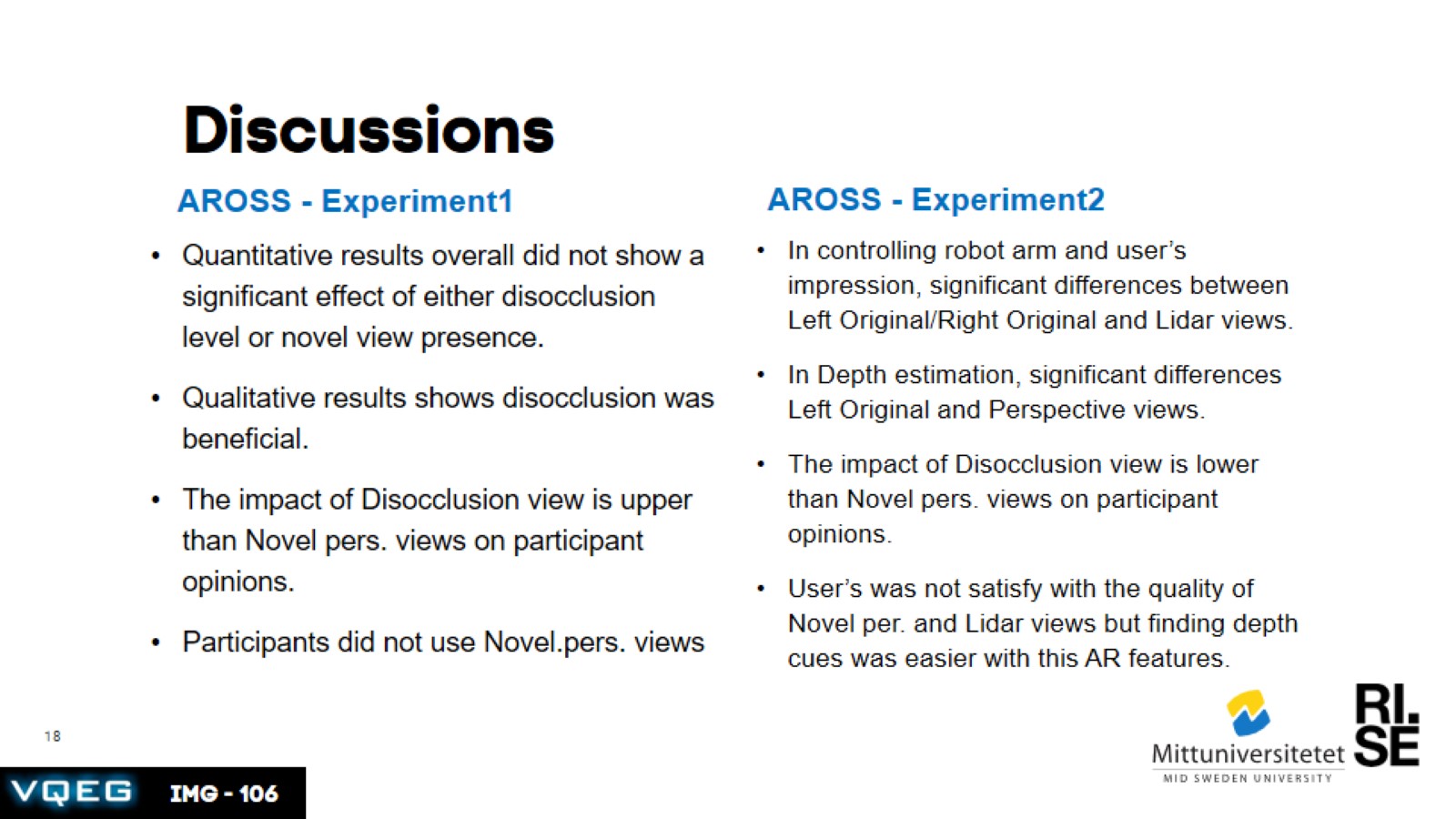 Discussions
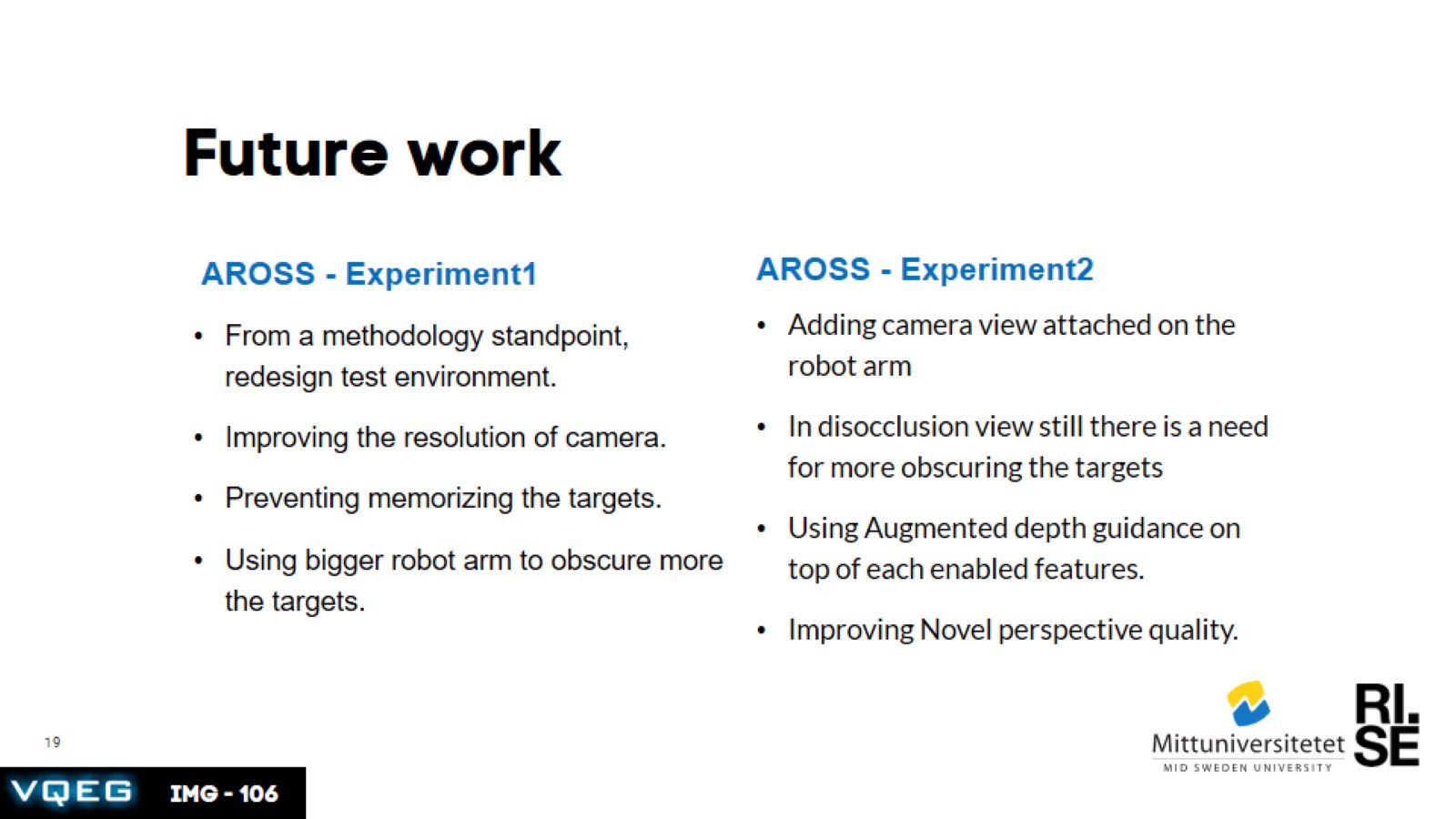 Future work
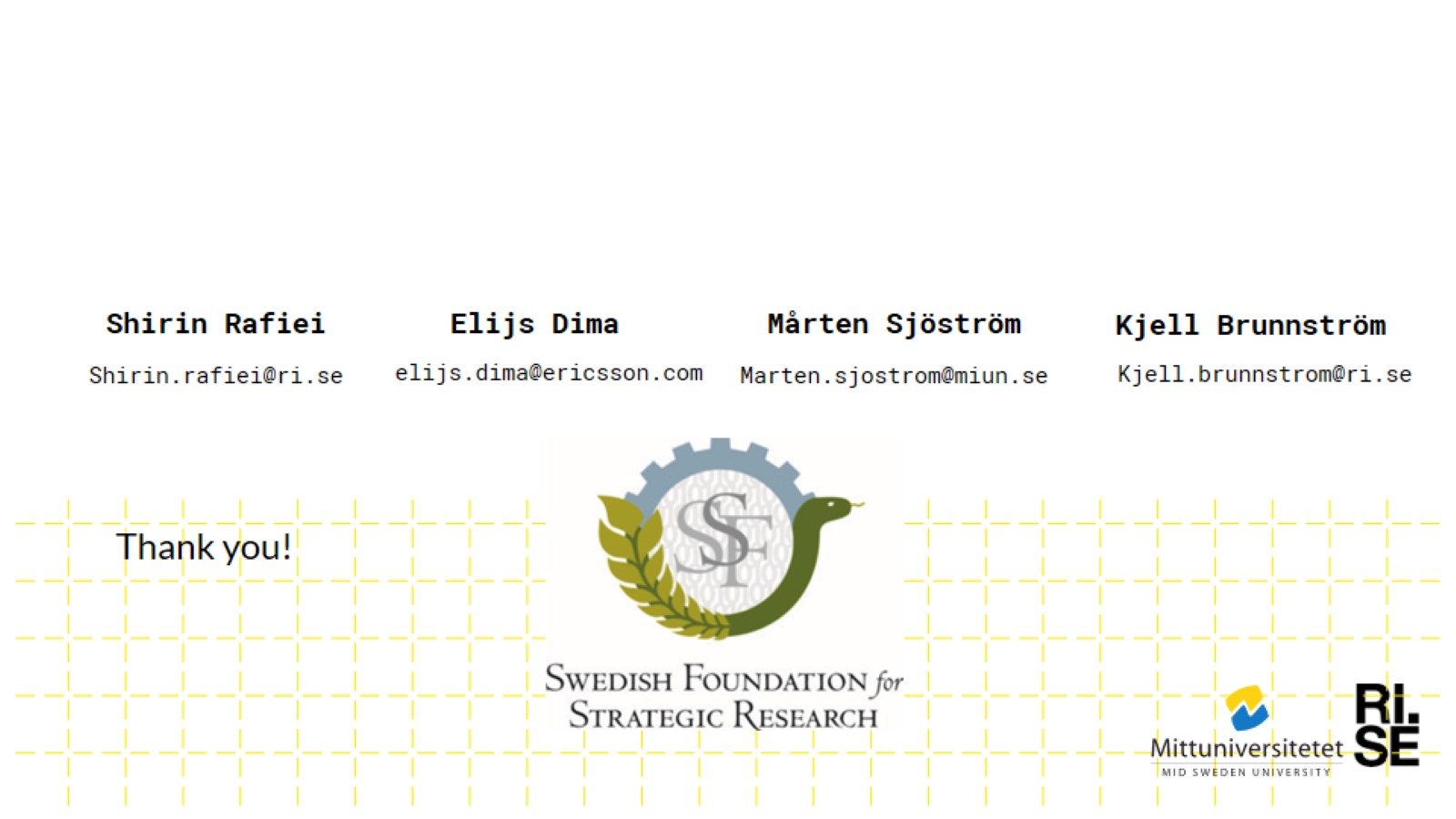